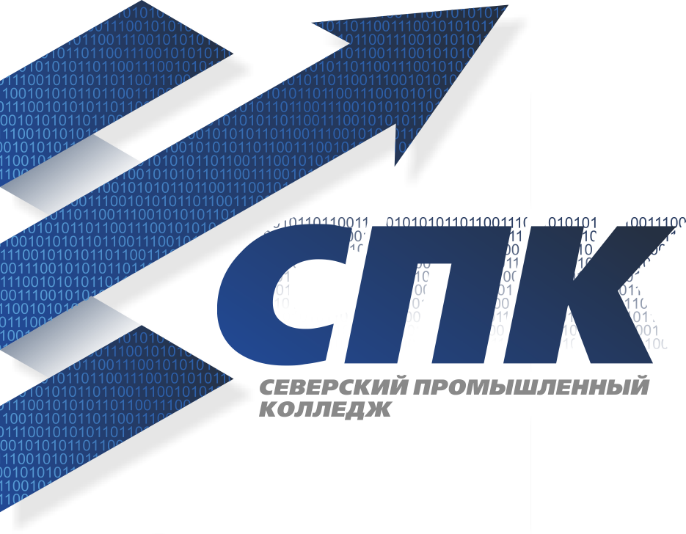 Областное государственное бюджетное профессиональное образовательное учреждение 
«СЕВЕРСКИЙ ПРОМЫШЛЕННЫЙ КОЛЛЕДЖ»
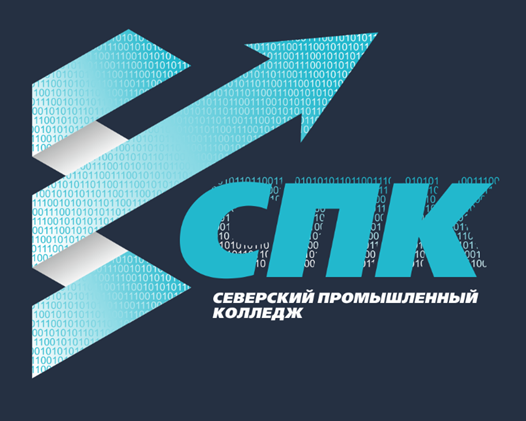 Сетевая форма реализации общеобразовательной программы предметной области «Технология» 
на базе Северского промышленного колледжа 

28  августа 2020 года
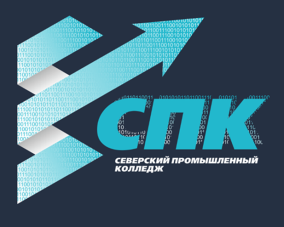 Предпосылки реализации сетевой практики
В рамках национального проекта «Образование» федерального проекта                   «Современная школа» ключевым мероприятием является обновление содержания и совершенствование методов обучения предмету «Технология» и реализация общеобразовательных программ в сетевой форме на базе организаций, имеющих высокооснащенные ученико-места, в т.ч. детских технопарков «Кванториум». 

Актуальными проблемами муниципального образования ЗАТО Северск являются:
 недостаточное количество высокооснащенных образовательных пространств технической направленности в школах, в т.ч. отсутствие детского технопарка «Кванториум» на территории города, которые стали бы центром развития и освоения нового спектра hard- и soft-компетенций; 
 отсутствие опыта реализации общеобразовательных программ в сетевой форме с организациями среднего профессионального образования (СПО);
 риски кадрового потенциала в обеспечении получения качественного среднего общего образования школьников.
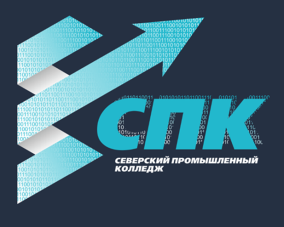 Возможности реализации сетевой практики
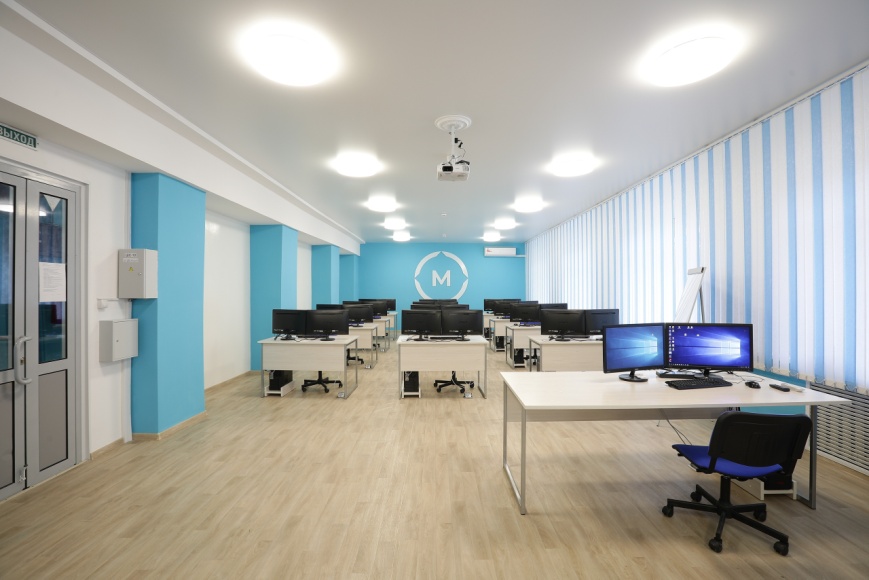 Центр развития компетенций в области информационных технологий СПК открылся в сентябре 2019 года на средства гранта Министерства просвещения Российской Федерации в рамках нацпроекта «Образование». 

Центр развития компетенций в области информационных технологий включает пять современных лабораторий: 
«Веб-дизайн и разработка» 
«Программные решения для бизнеса» 
«Разработка компьютерных игр и мультимедийных приложений» 
«ИТ-решения для бизнеса на платформе 1С: Предприятие 8» 
«Разработка мобильных приложений». 

Планируется подготовка и повышение квалификации специалистов для нужд предприятий ЗАТО Северск и Томской области в соответствии с новейшими требованиями.
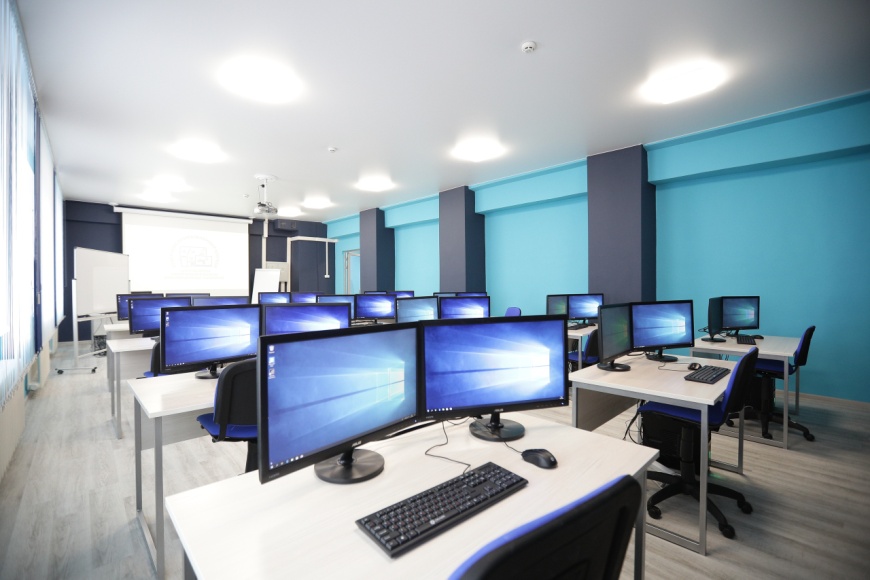 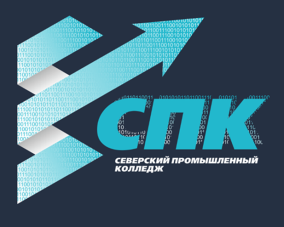 Цель и задачи реализации сетевой практики
Цель: создание эффективного механизма взаимодействия между общеобразовательными организациями города и организацией среднего профессионального образования ОГБПОУ «Северский промышленный колледж» для реализации общеобразовательной программы предметной области «Технология» для 5-8-х классов в сетевой форме.

Задачи:
1.  Обеспечение нормативно-правовых, социально-экономических высокотехнологичных условий для реализации общеобразовательной программы предметной области «Технология» для 5-8-х классов в сетевой форме.
2. Повышение профессиональной компетентности учителей технологии в области промышленного дизайна для формирования hard- и soft-компетенций через организацию курсов повышения квалификации на базе ОГБПОУ «Северский промышленный колледж».
3.  Предоставление новых образовательных возможностей обучающимся 5-8-х классов для получения доступного качественного образования вне стен школы на базе ОГБПОУ «Северский промышленный колледж».
4.  Построение эффективного механизма взаимодействия между общеобразовательными организациями города Северска и ОГБПОУ «Северский промышленный колледж».
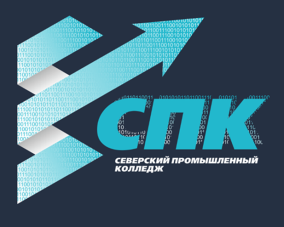 Участники внедрения сетевой практики
27 января 2020 года во втором корпусе Северского промышленного колледжа на базе Центра развития компетенций в области IT в Северском промышленном колледже состоялись первые занятия нового сетевого образовательного проекта по реализации общеобразовательной программы предметной области «Технология» для 5-8 классов в сетевом формате.

В проекте, который реализовывался совместно с Управлением образования Администрации ЗАТО Северск, МАУ ЗАТО Северск «Ресурсный центр образования», принимали участие пять общеобразовательных организаций: МБОУ «СОШ № 83», МБОУ «СОШ № 84», МБОУ «СОШ № 196», МБОУ «СОШ № 198», МБОУ «Северская гимназия».
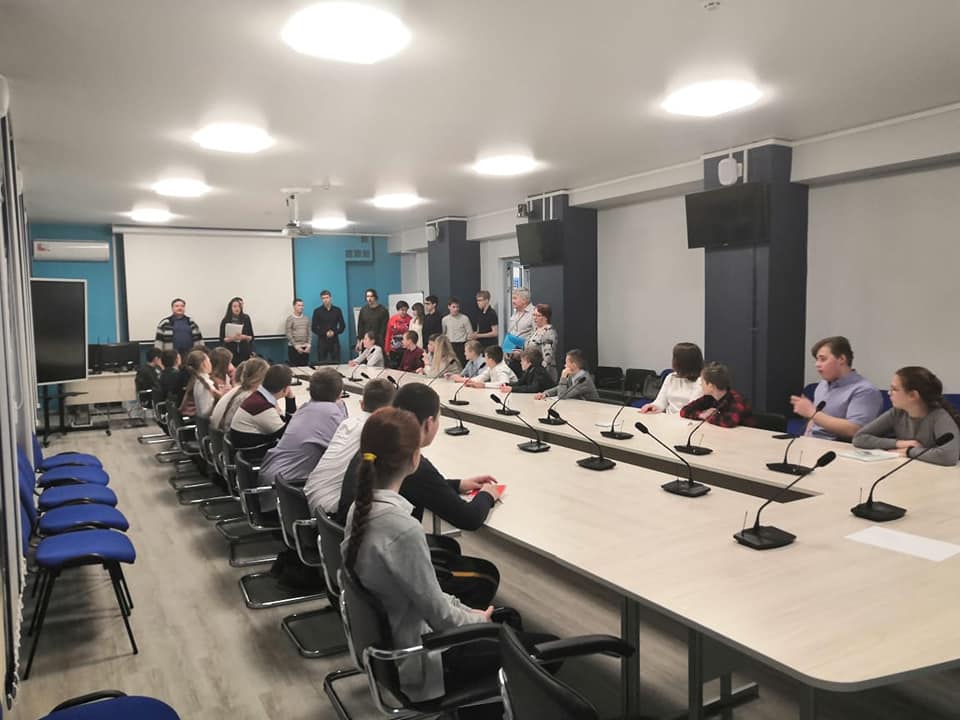 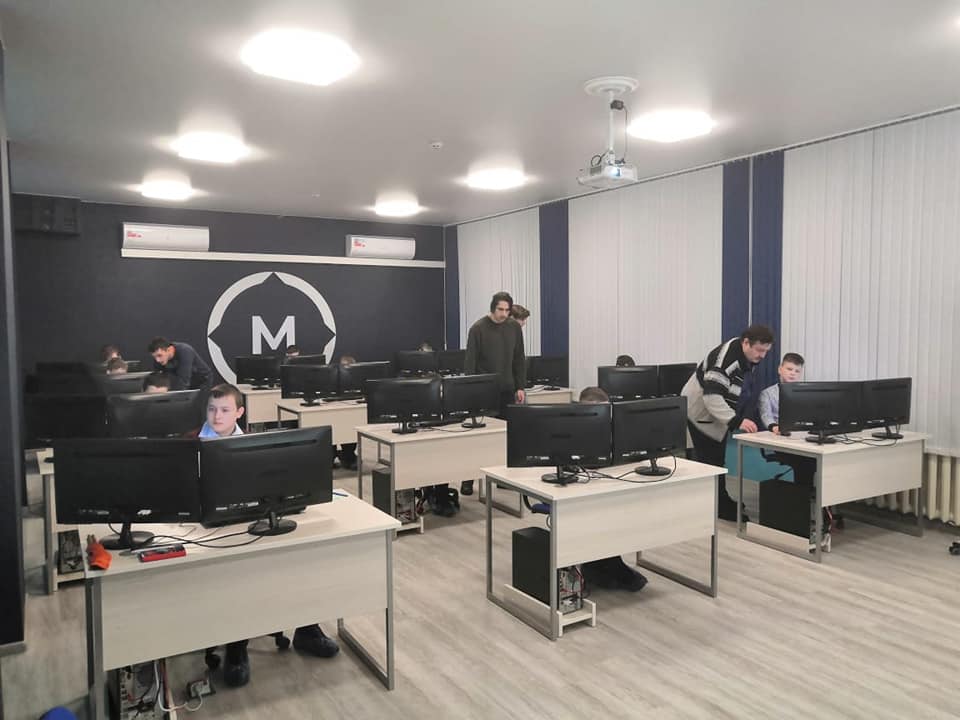 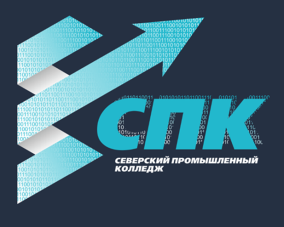 Охват участников сетевой практики
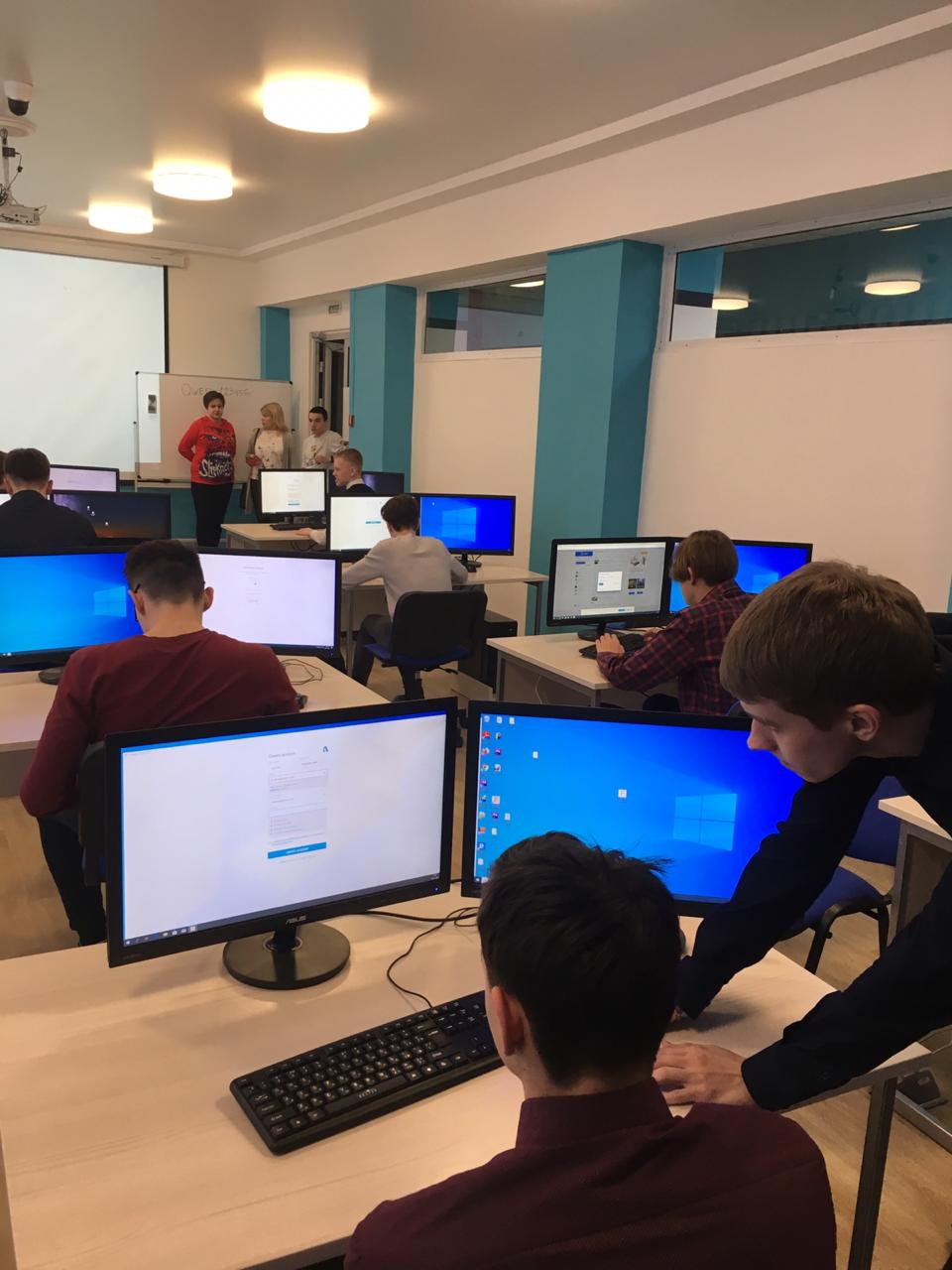 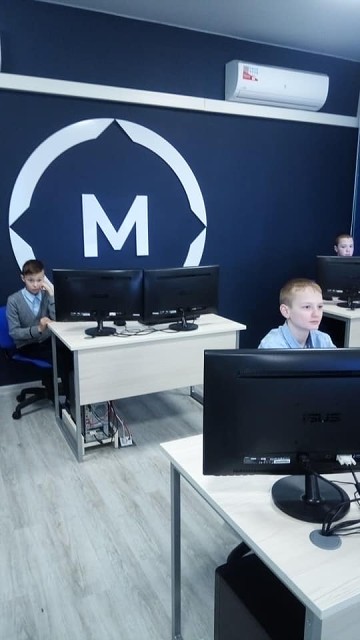 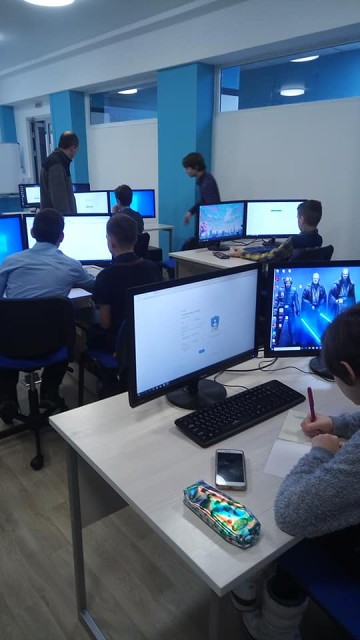 Более 500-сот школьников                    из 20-ти классов за 6 недель освоили модуль «Космическая станция» общеобразовательной программы промышленного дизайна.
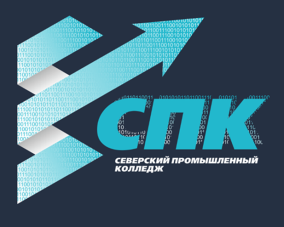 Результаты реализации сетевой практики
С помощью компьютерного средства                3D-проектирования и разработки изделий на основе облачных технологий Fusion 360 северские школьники создавали трехмерную модель космической станции.



По завершению проекта в марте 2020 года северским школьникам были вручены сертификаты Северского промышленного колледжа об успешном освоении общеобразовательной программы промышленного дизайна: модуль «Космическая станция».
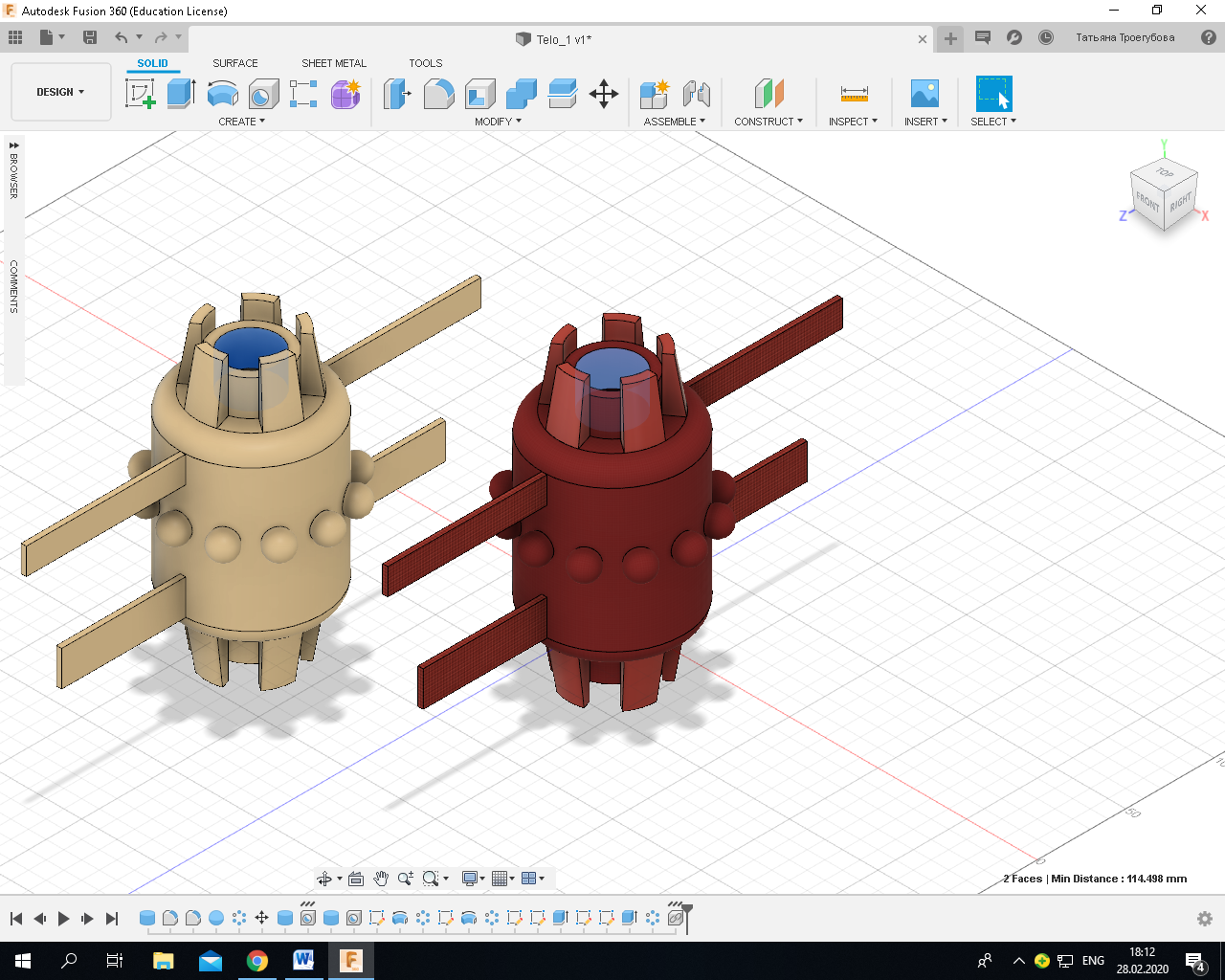 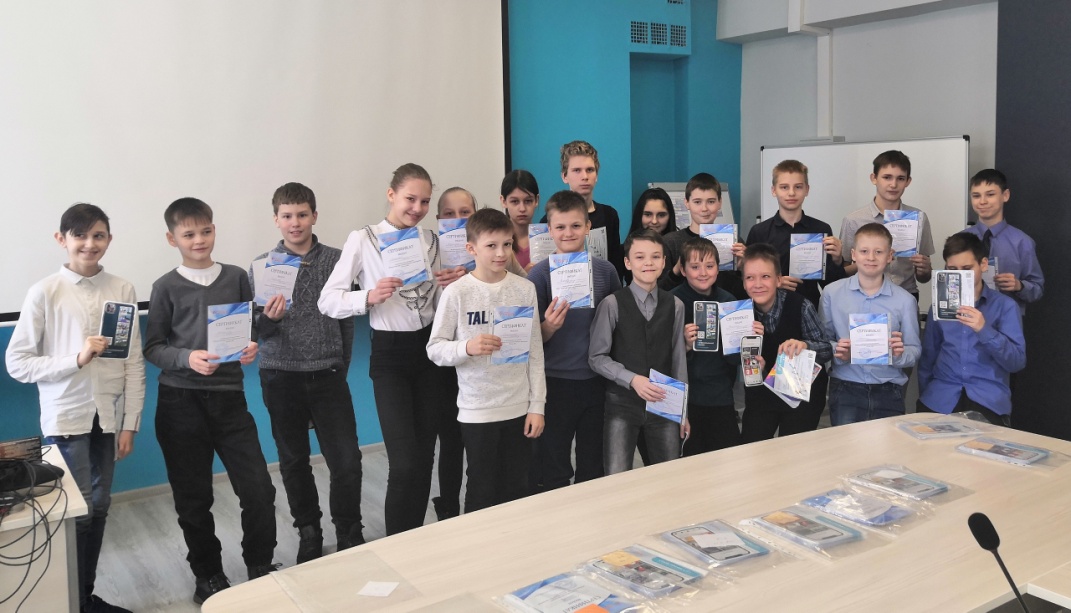 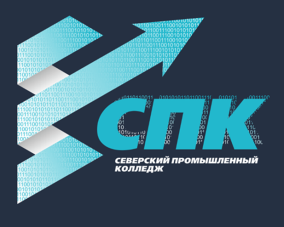 Уникальность реализации сетевой практики
Привлечение к учебному процессу в качестве технологических волонтеров студентов Северского промышленного колледжа специальности «Программирование в компьютерных системах». Они ассистировали школьному учителю предметной области «Технология» и консультировали школьников во время занятий.
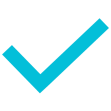 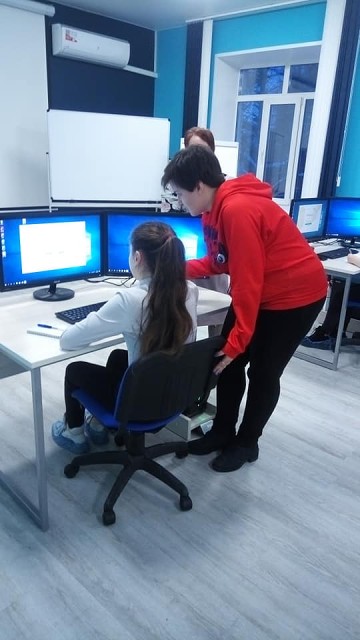 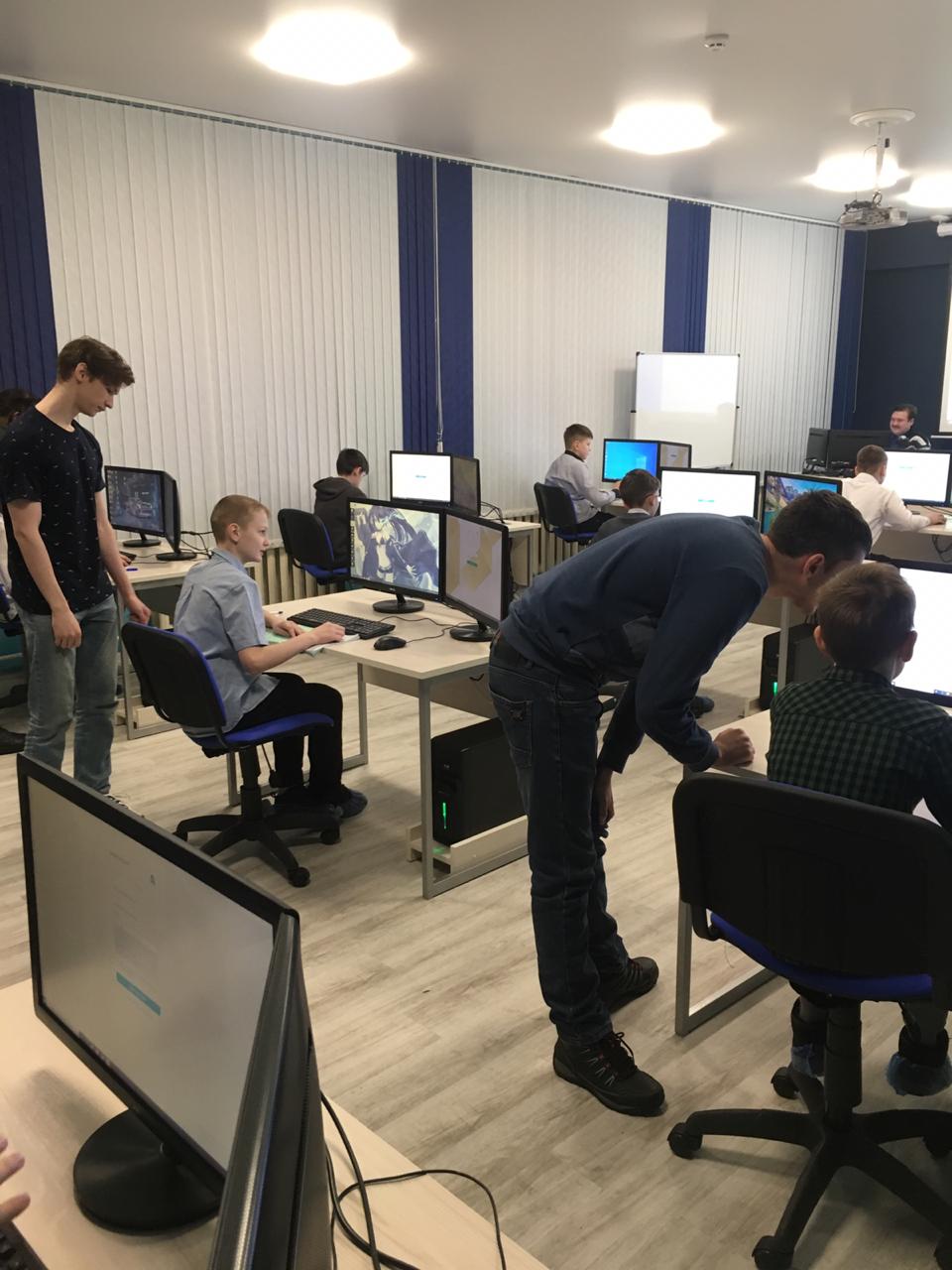 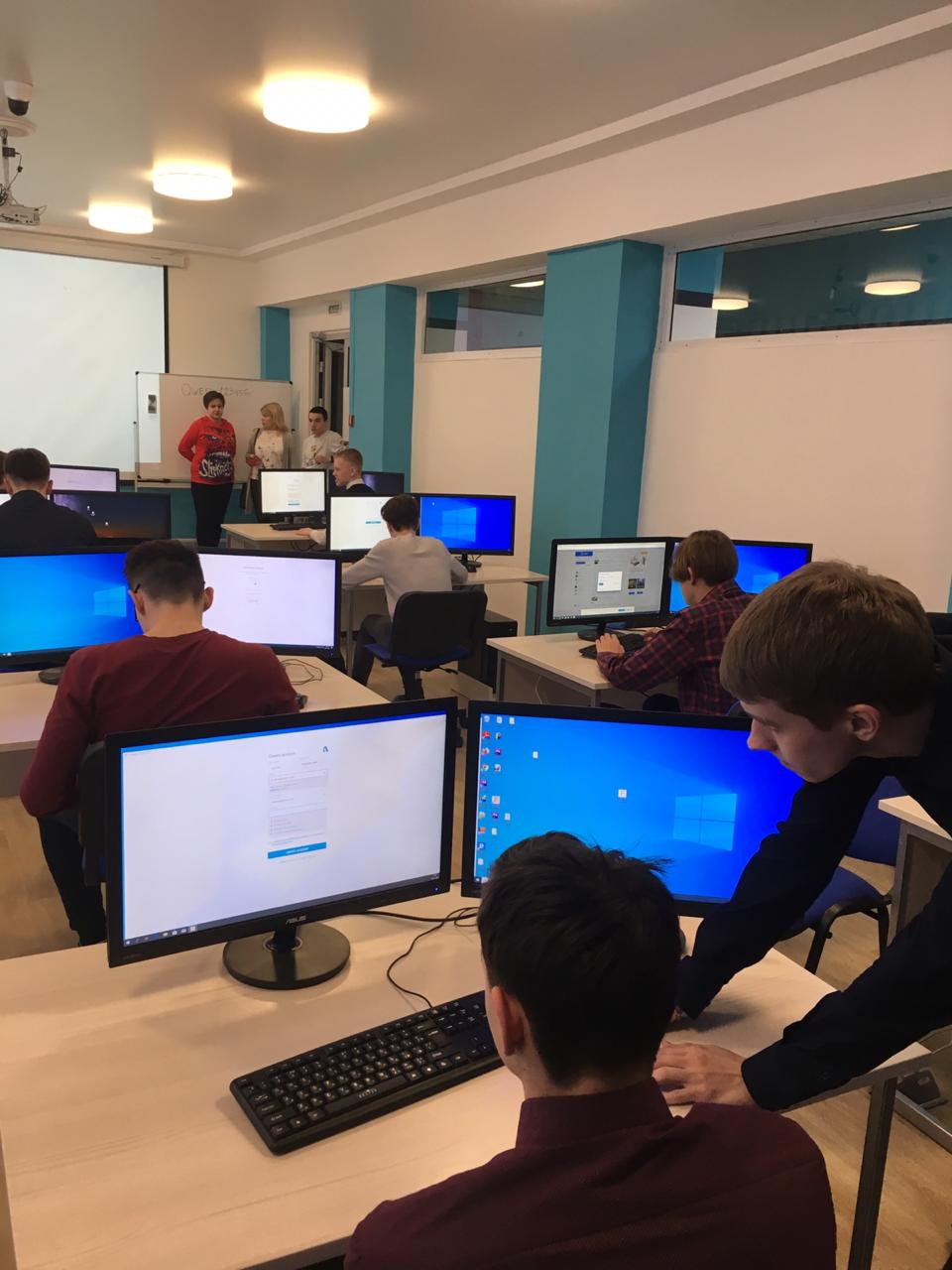 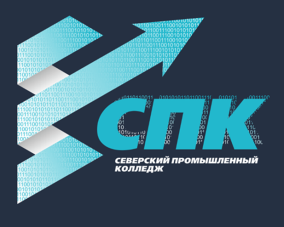 Уникальность реализации сетевой практики
До реализации сетевого проекта
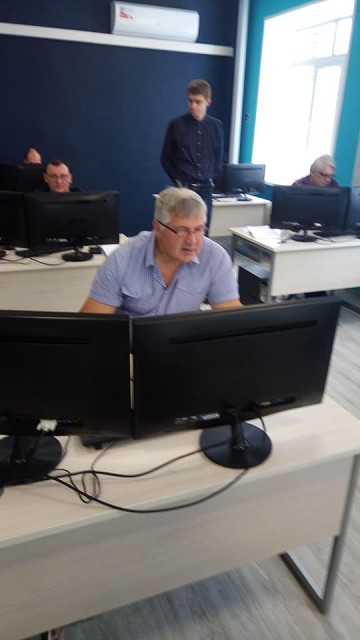 Северские учителя технологии повысили свою профессиональную квалификацию по программе «Основные направления концепции предметной области «Технология» в условиях реализации ФГОС» на базе Центра развития компетенций в области информационных технологий ОГБПОУ «СПК» (ноябрь-декабрь 2019 года).
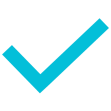 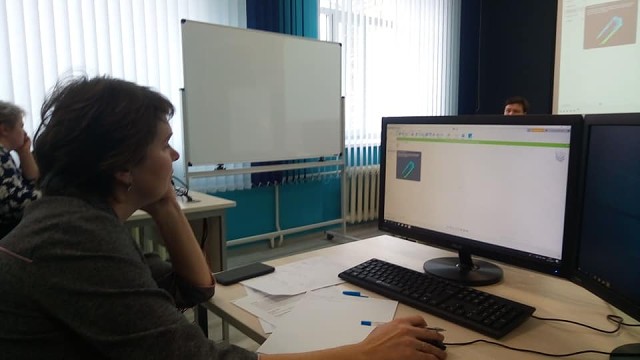 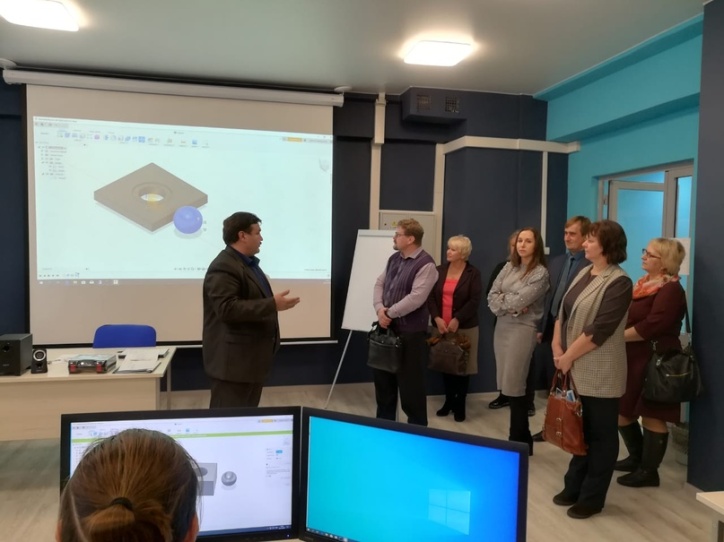 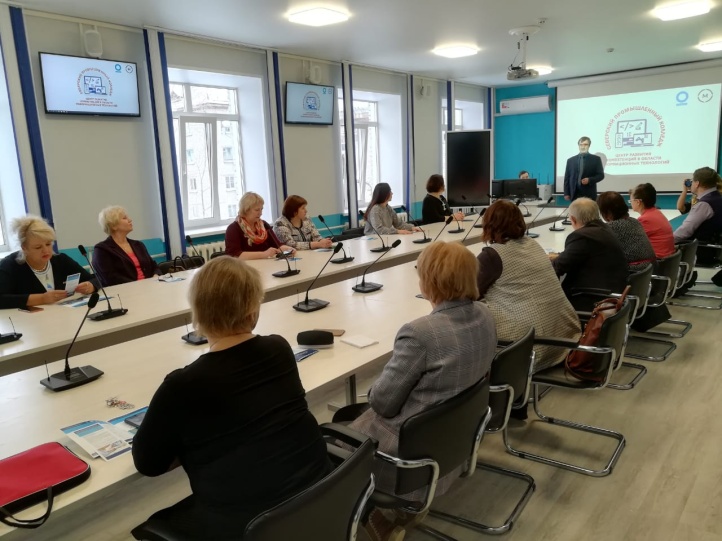 Презентация Центра развития компетенций в области информационных технологий ОГБПОУ «СПК» для руководителей и заместителей по учебной работе общеобразовательных организаций города Северска (ноябрь 2019 года).
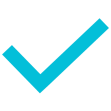 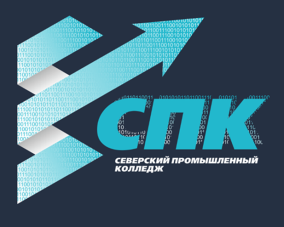 Аналитический контент реализации общеобразовательной программы предметной области «Технология» в сетевой форме
В анкетировании участвовало более 900 человек: обучающиеся - 470 (91%), родители - 422 (82%) и педагоги-учителя технологии - 10 (100%). 
По результатам анкетирования более 60% обучающихся были удовлетворены занятиями в программе Fusion 360. 
Также большинство педагогов и родителей считают, что ребенок удовлетворен занятиями, которые проводились в Северском промышленном колледже.
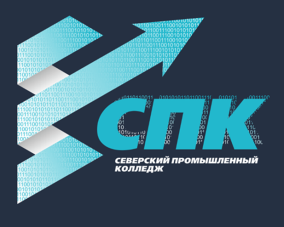 Перспективы реализации общеобразовательной программы предметной области «Технология» в сетевой форме
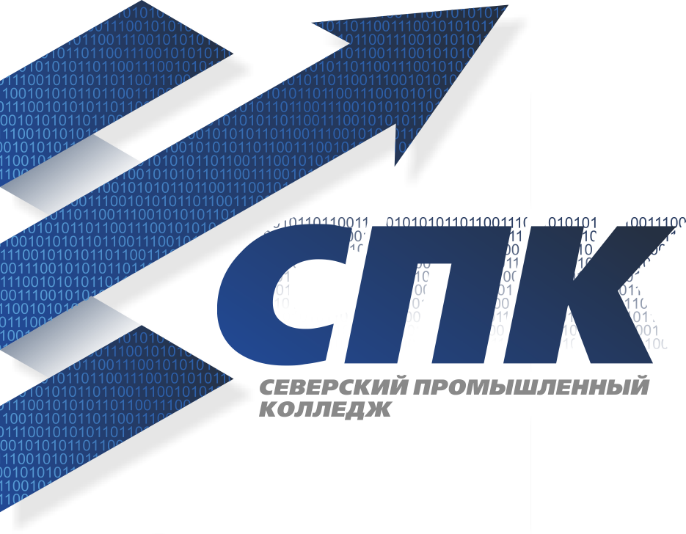 В будущем 2020-2021 учебном году реализация общеобразовательной программы «Технология» в сетевой форме в сотрудничестве с общеобразовательными организациями будет продолжаться с расширением сети школ и численности участников.

Мы готовы предложить новые направления по реализации общеобразовательных программ в сетевой форме в области информационных технологий.